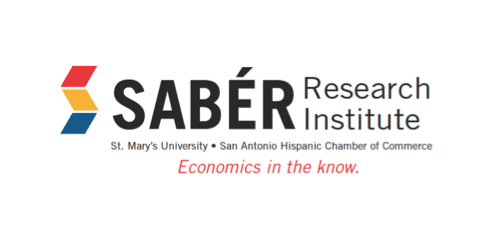 Women in the San Antonio Economy
Study Conducted by:
Belinda Román, Ph.D. and Steve Nivin, Ph.D.
Originally presented to: 9th Annual “Making a Mark on the World” Women’s Award Luncheon,  San Antonio Hispanic Chamber of Commerce, May 30, 2018
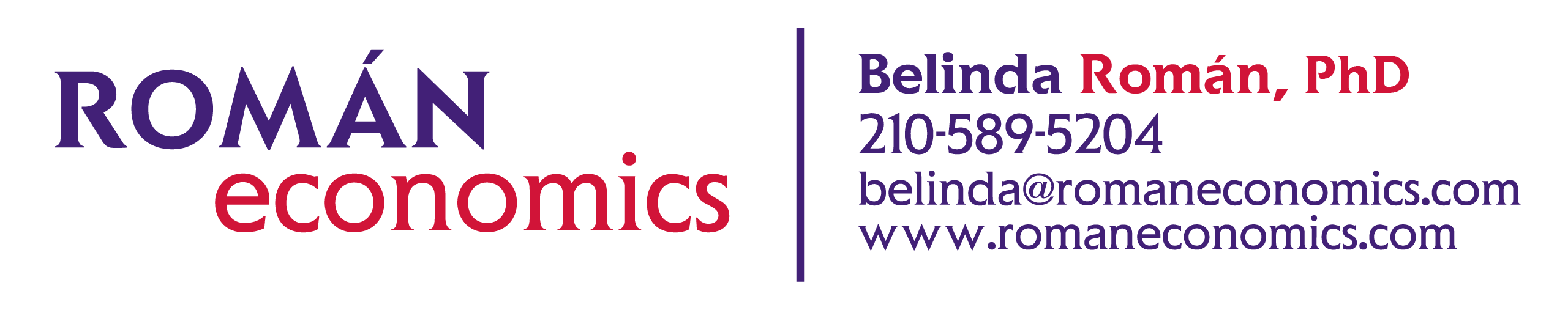 1
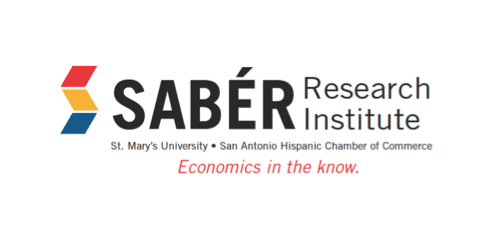 Gross Domestic Product (GDP)
The market value of all final goods and services produced in an economy in a year
Income generated by productive activities
Created by Simon Kuznets in 1930s and adopted in 1940s
Used as a key measure of size and growth of the economy and became a post-WWII measure of general standard-of-living
However, Simon Kuznets cautioned: 
"The welfare of a nation can scarcely be inferred from a measure of national income."
2
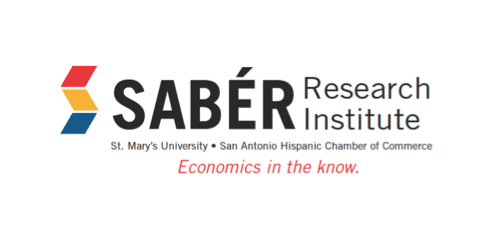 What GDP does not include:
Non-market activities
Goods and services provided by households or businesses that are not part of a market transaction
Preparing meals at home
Yard work done by household members
House-cleaning done by household members
Preparation of meals at home
Child care provided by parents
Adult care provided by family members
Impact of gender wage gap and Pink Tax
Externalities (e.g., costs of pollution)
3
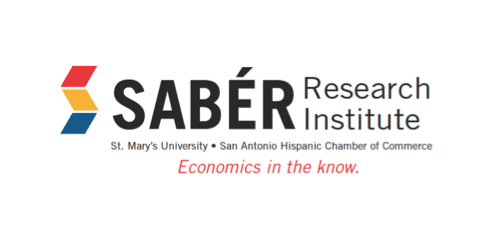 GDP Measures and Adjustments
Ways to estimate GDP
Expenditures commonly taught as Y = C + I + G + (X-M)
Value-added by industry
Income earned by resources such as labor, capital, natural resources, entrepreneurs
Generally speaking, (market) GDP = (market) Income
2013 UK study valued unpaid housework at ₤1 trillion, 56% of measured 2014 GDP of ₤ 1.8 trillion  (Office for National Statistics, 2016, 3)
Finland estimates unpaid housework as contributing some 40% to total economic activity (Pilling, 2018, 57)
Latest Non-market estimates for U.S. GDP by U.S. Bureau of Economic Analysis suggest 23.0% in 2014 (Bridgman, 2016)
4
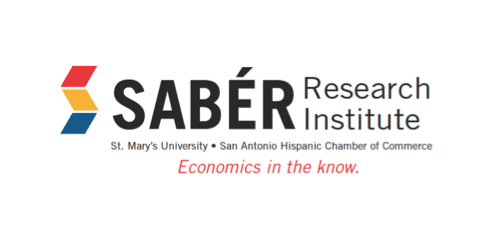 Focus of our study
GDP by metropolitan area is the city-based counterpart of the nation’s 
What adjustments can we make to San Antonio’s GDP to include non-market household production and the impact of equalization of wages?
Measure Household production
Wage gap between men and women
Understanding what GDP could be with these adjustments is important for understanding the economy and formulating appropriate policy
5
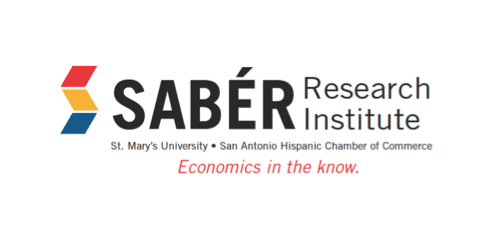 Our considerations
Most recent Census Data show that:
The wage gap between men and women in the U.S. is 82%
But in San Antonio it is 84%
Research on Household production:
Women spend twice as much time on household chores
Up to four times as much time on home care 
Female Labor Force Participation rate: 
U.S. is 56.7%
For San Antonio, 58.5% but 54% are employed
Women tend to use more of their earned income to support their children than men
6
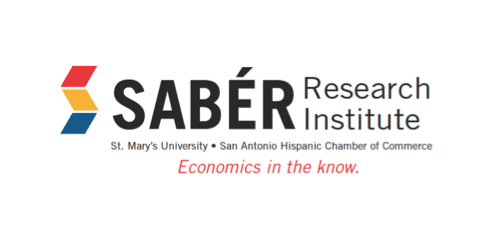 Our Results
7
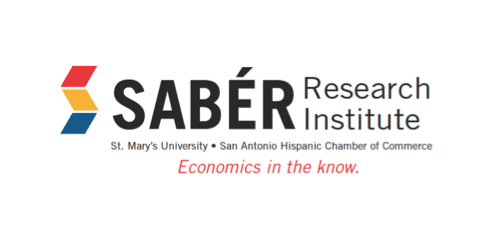 Women in the San Antonio Economy
Implications of the research idea are that there are a number of opportunities to grow the overall MSA economy
The more women participate the more growth (UNWOMEN)
Educate women and we growth the economy (OECD)
Specific issues important to women such as childcare, wages, and access to entrepreneurial resources can help women join in the economy
8
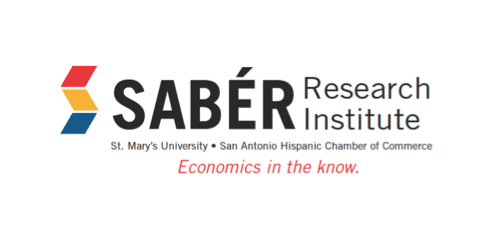 Other aspects - Women in the Economy
We are a leader in women-owned businesses
San Antonio ranks #2 in economic clout of its Women-owned business (AmEx 2017 report)
Ranks #1 in employment and vitality of its Women-owned business (AmEx 2017 report)
But the majority remain small and lack access to resources
1
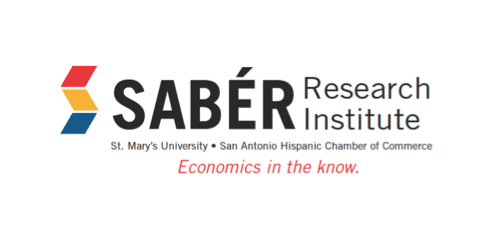 Other Aspects
Surveys have shown that women make 85% the spending decisions:
93% of food purchases
89 % of bank account decisions
80 % of healthcare decisions
91% new home purchases
92% vacation decisions

Overall women make up to $5 trillion in spending decisions
10
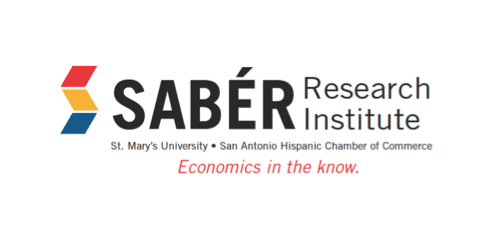 Other aspects - Women in the Economy
- Most undervalued asset in the economy (S&P Global 2017)
Equalizing pay would improve San Antonio GDP by 19%
Adding in Household production would add about the same
Pink Taxes – Bureau of Labor Statistics price indices show that women and girls pay more than men and boys for certain items.
Income tax policies place higher burden on women earners in 2 income households
1
Policy Implications
Ensuring equal pay would lead to great economic activity
Considering the impact of taxes, could give women greater consumption power
Valuing home production also helps the economy
Women who opt to work outside the home face numerous challenges such as child care and access to safe urban mobility.
Women who work inside home provide an infrastructure to the greater economy that needs greater recognition.
12
Thank you.
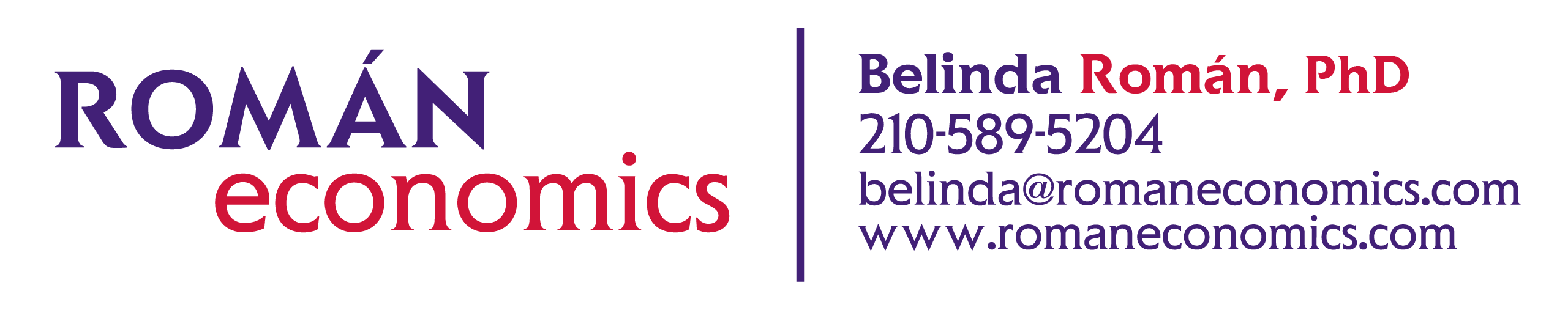 13